Engineering Education and it’s impact on young graduates employability from students’ point of view
CLAIU-EU|Brussels March 2014
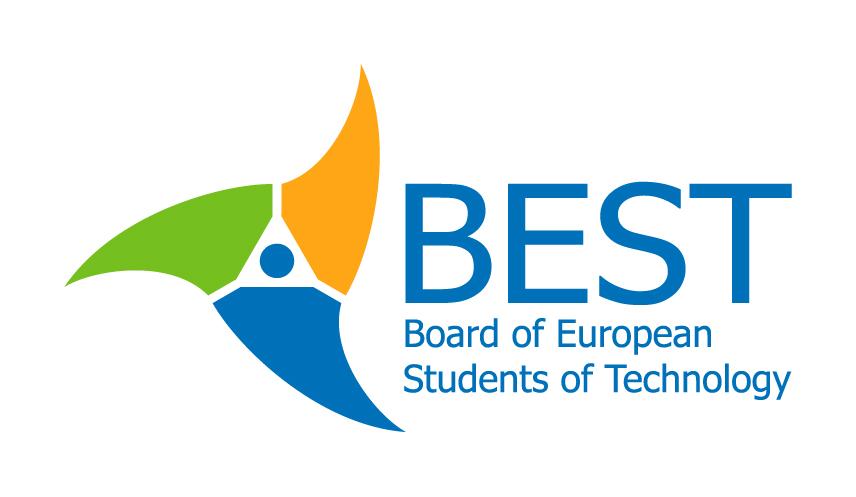 Vision and Mission
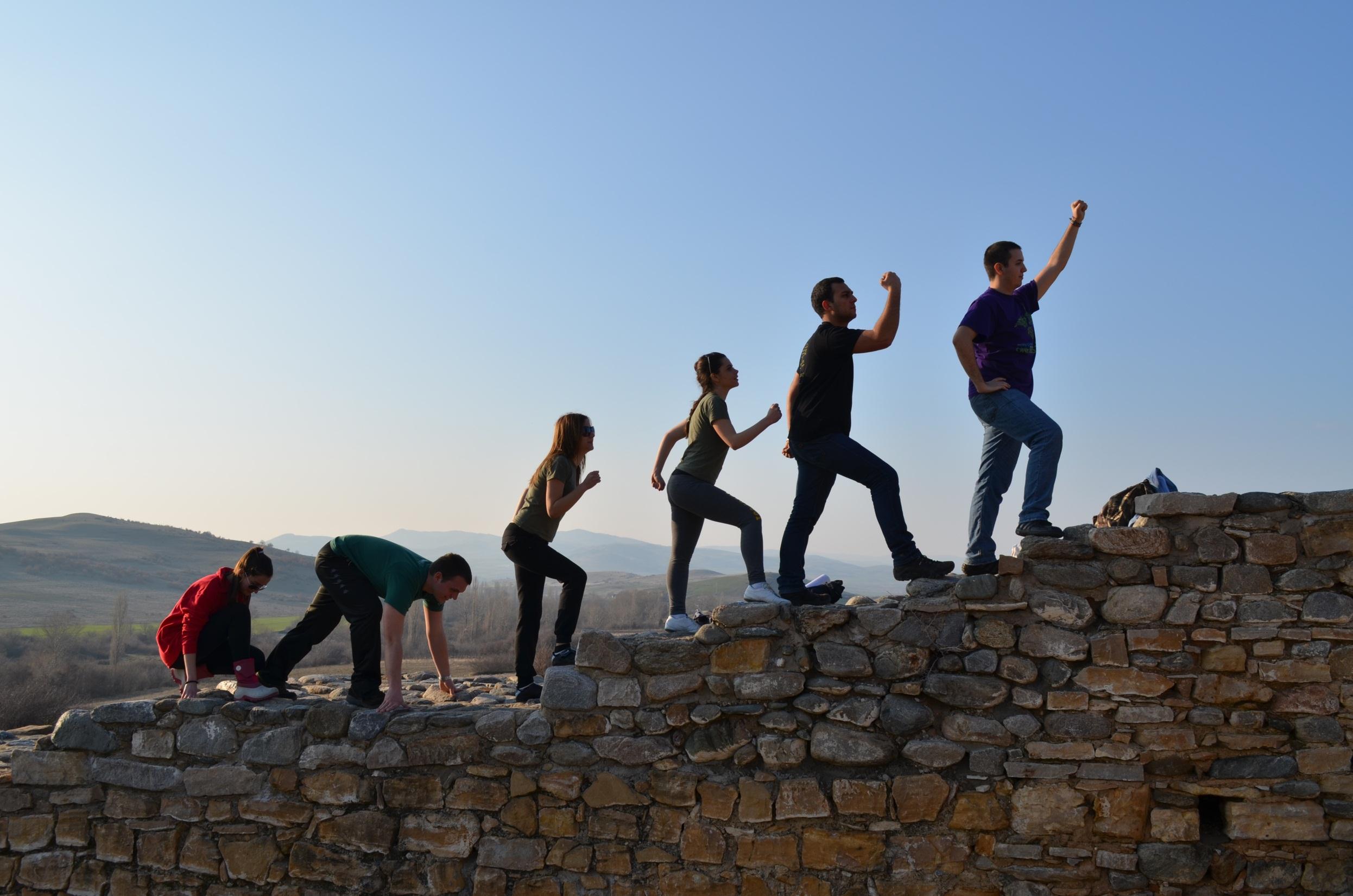 [
]
Empowered Diversity
Developing Students
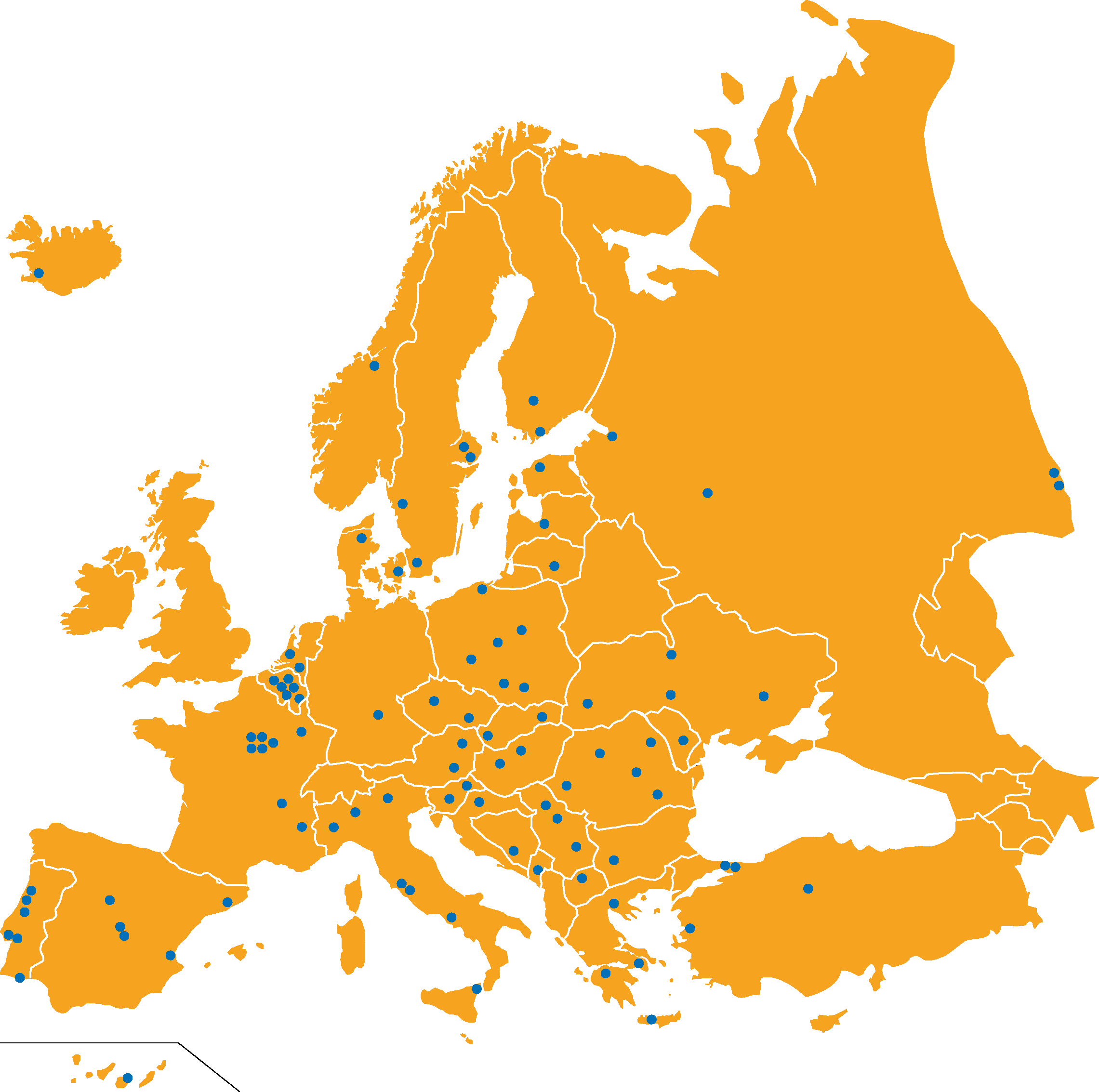 [
]
33 Countries 		96 Local Groups
3,300 Members 	1,3 million Students
Students
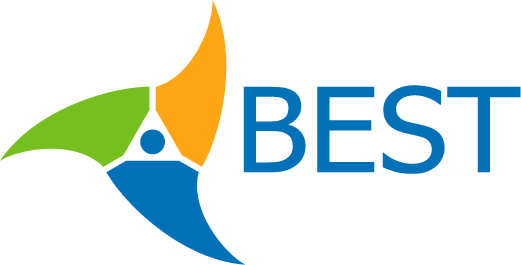 Universities
Companies
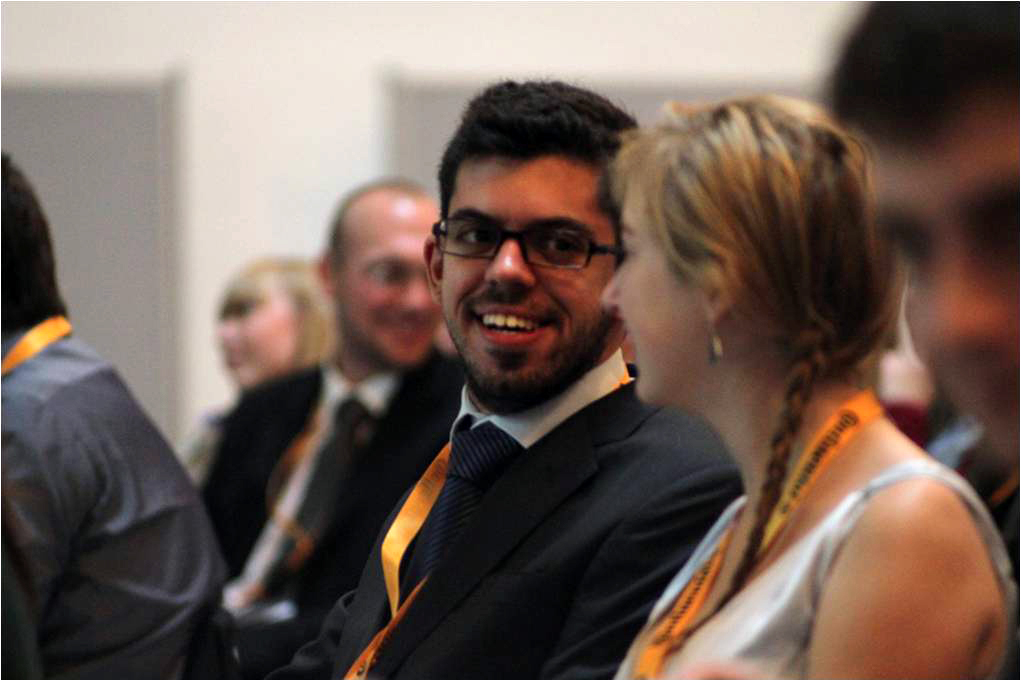 ]
[
Complementary Education
Educational Involvement
Career Support
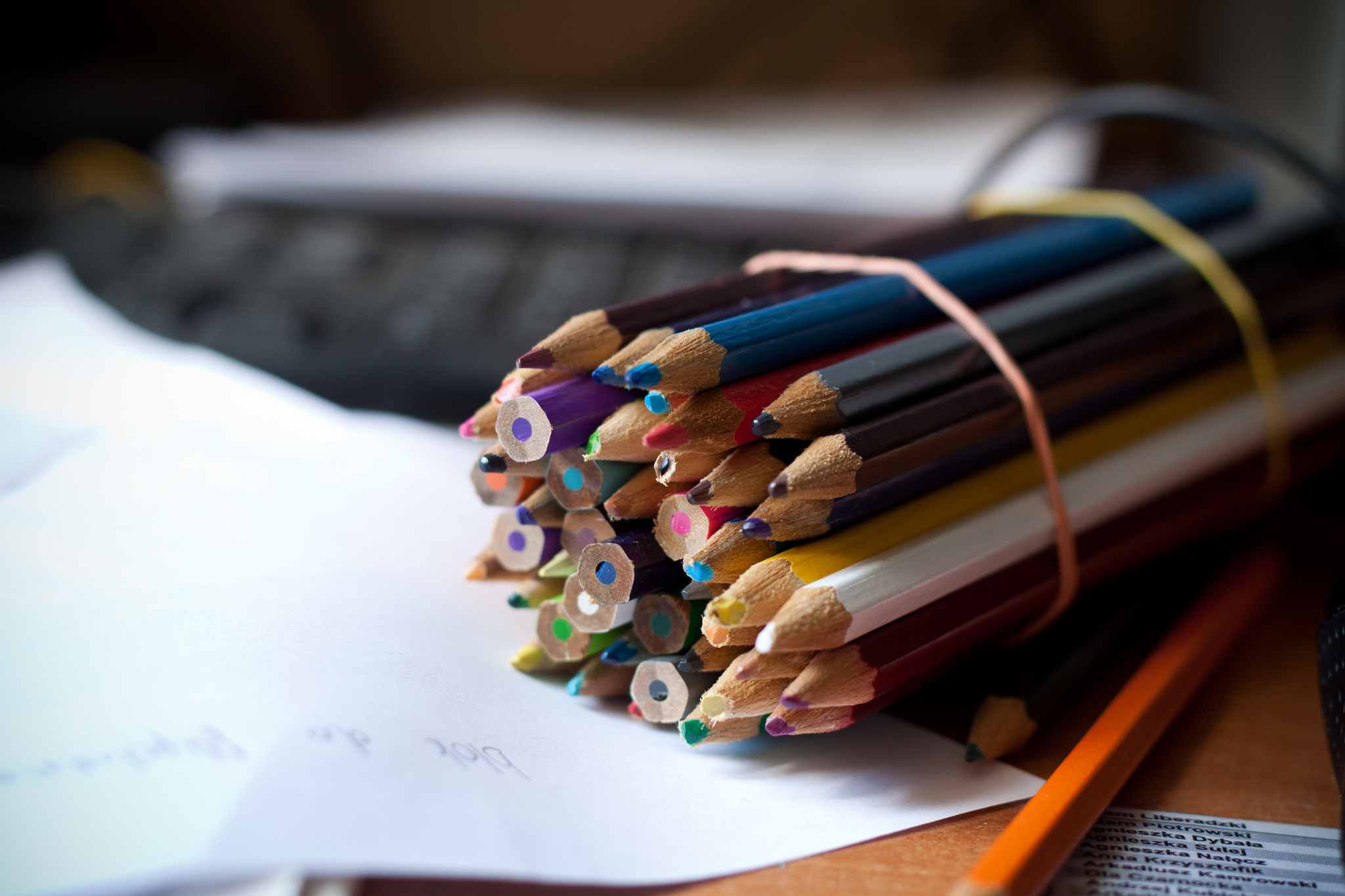 BEST Educational Involvement
Educational Committee
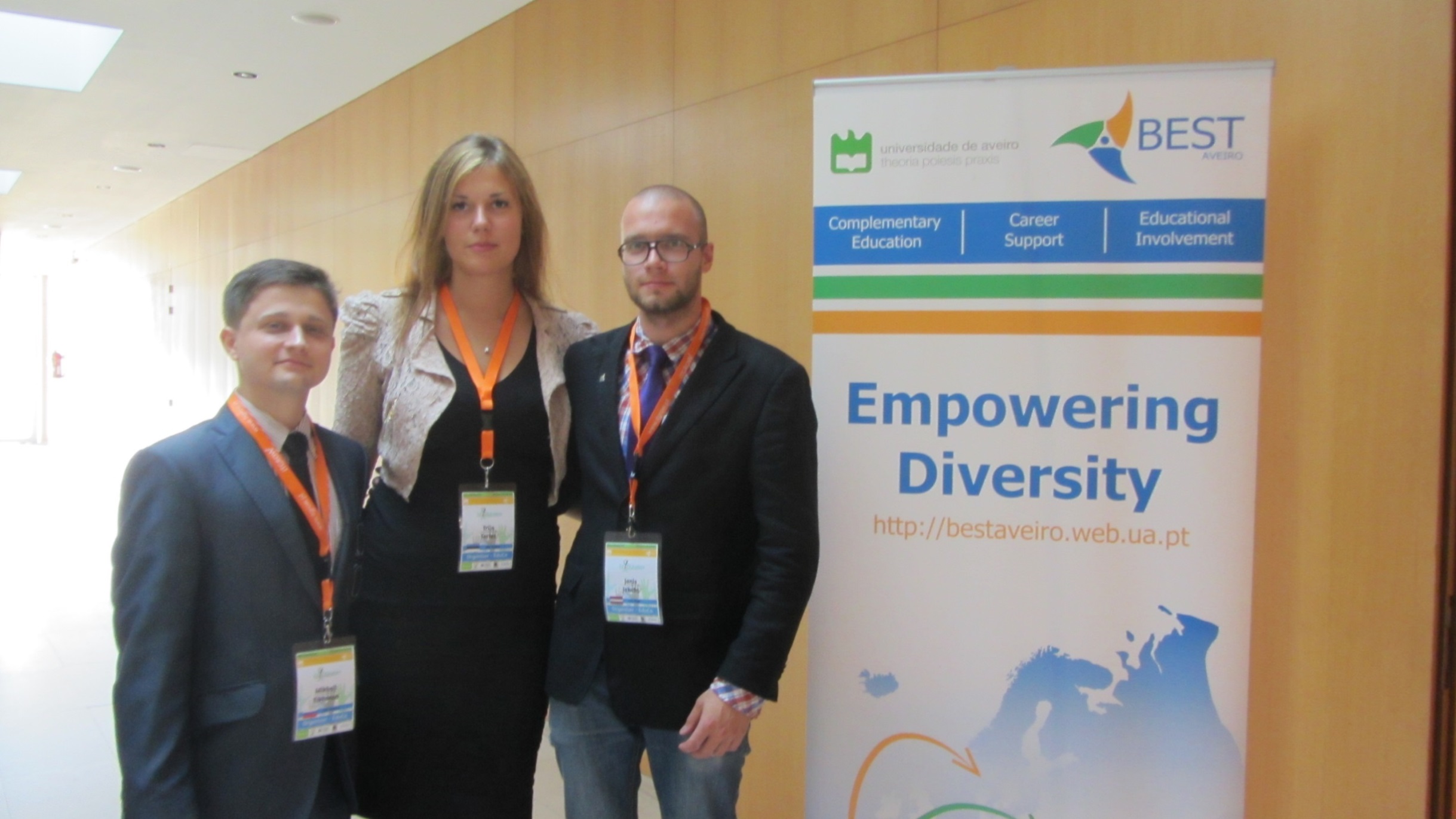 “
To increase technology students awareness of educational matters, in order to help students with their self-development.
”
Educational Committee
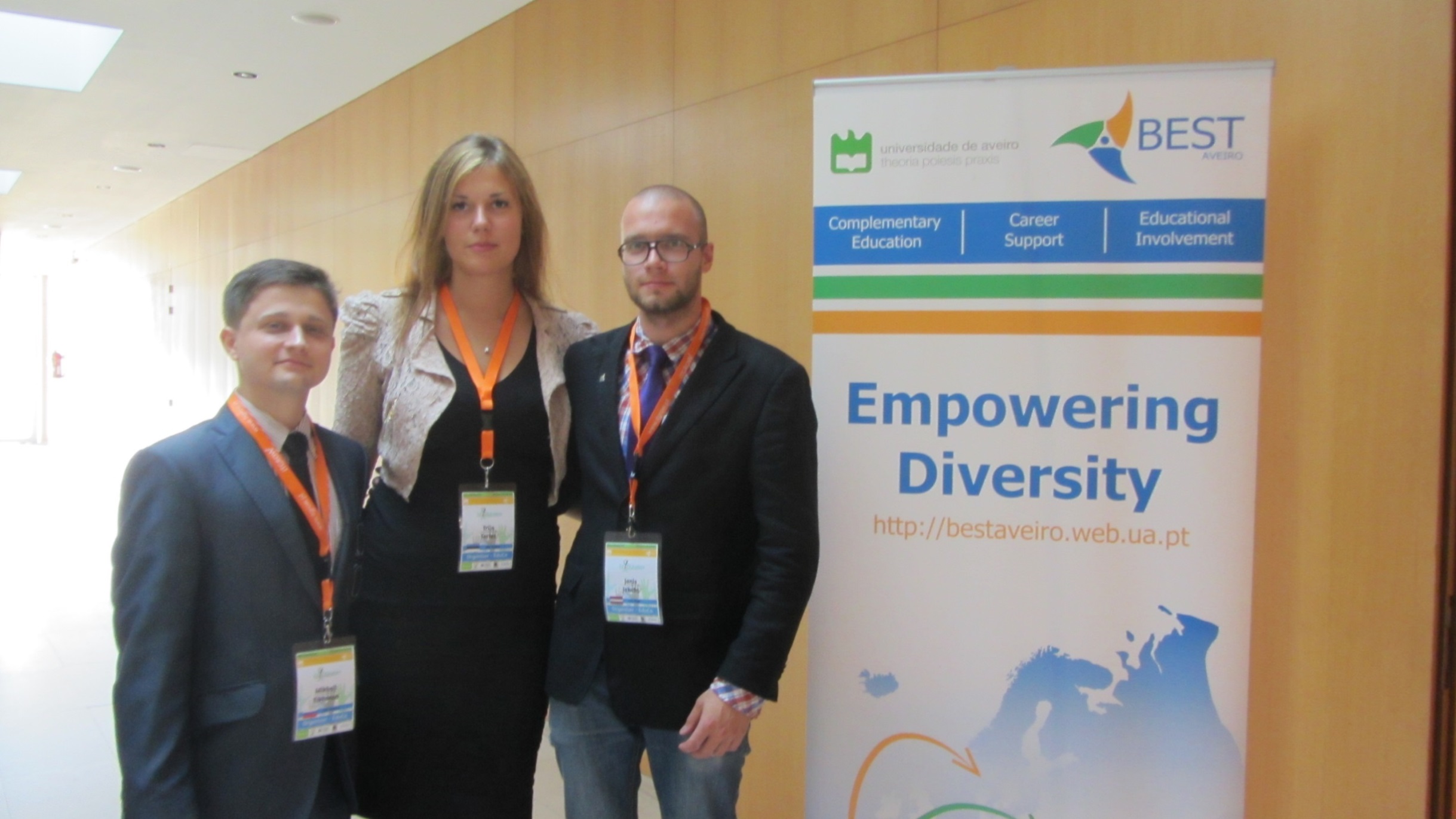 “
To transmit input on educational matters to European higher education stakeholders by collecting individual opinions from students, the academic world and companies.
”
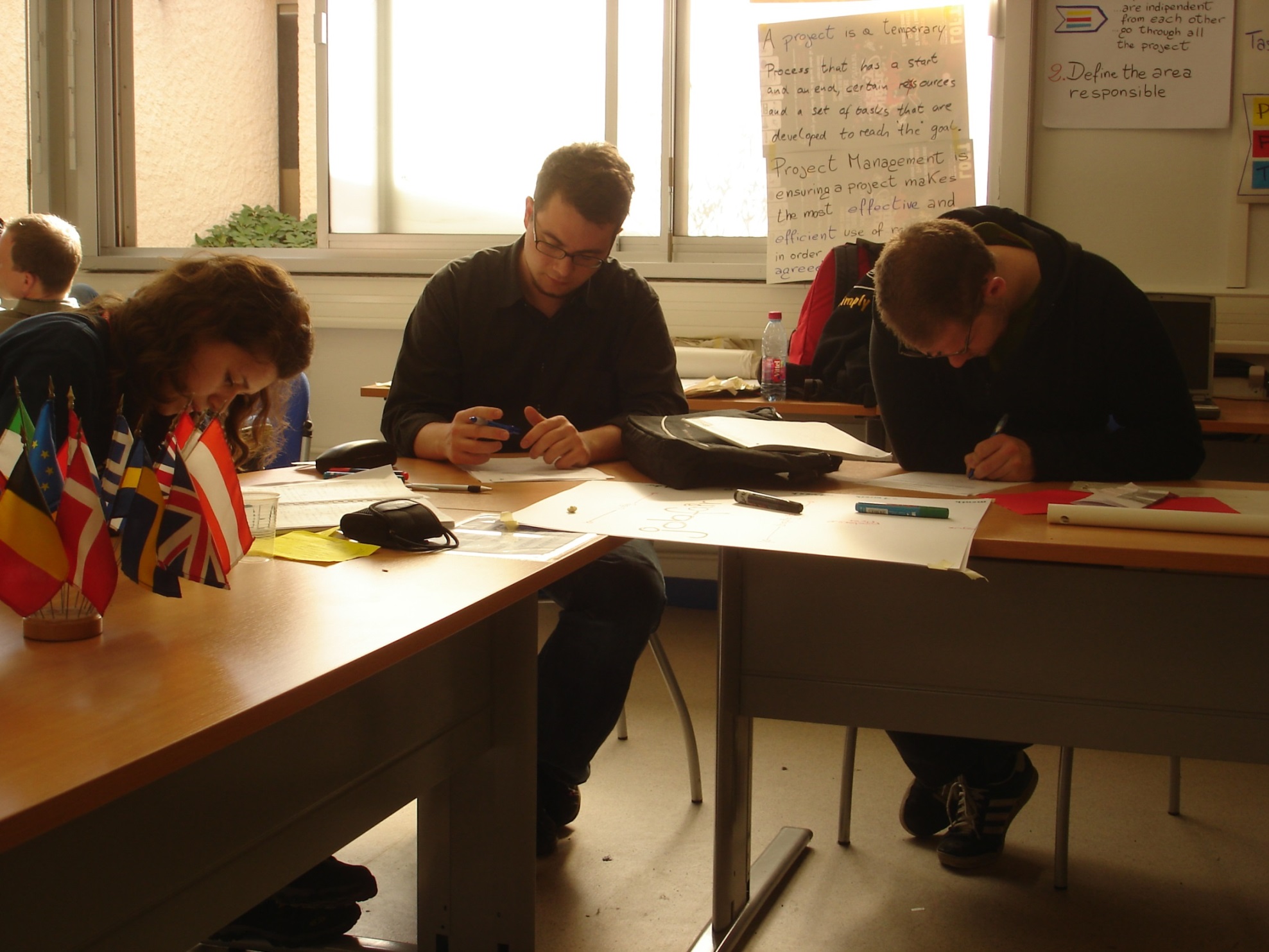 ]
[
Evolution of European Engineering Education
Gathering engineering students and professors
Discuss current issues related to education 
Evaluating and discovering new paths for education
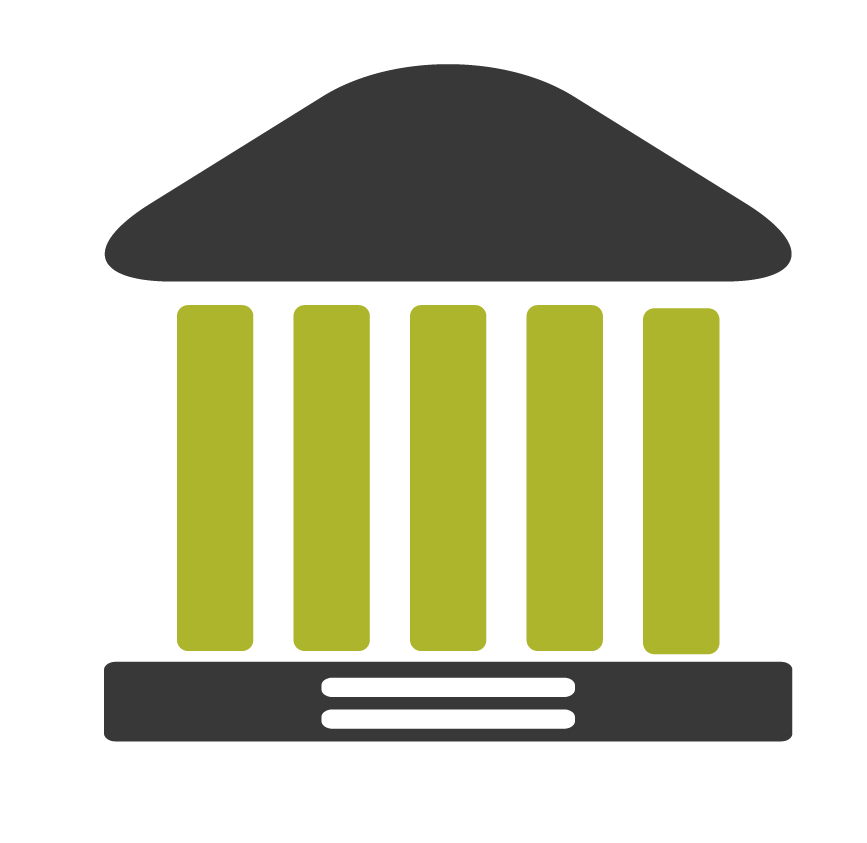 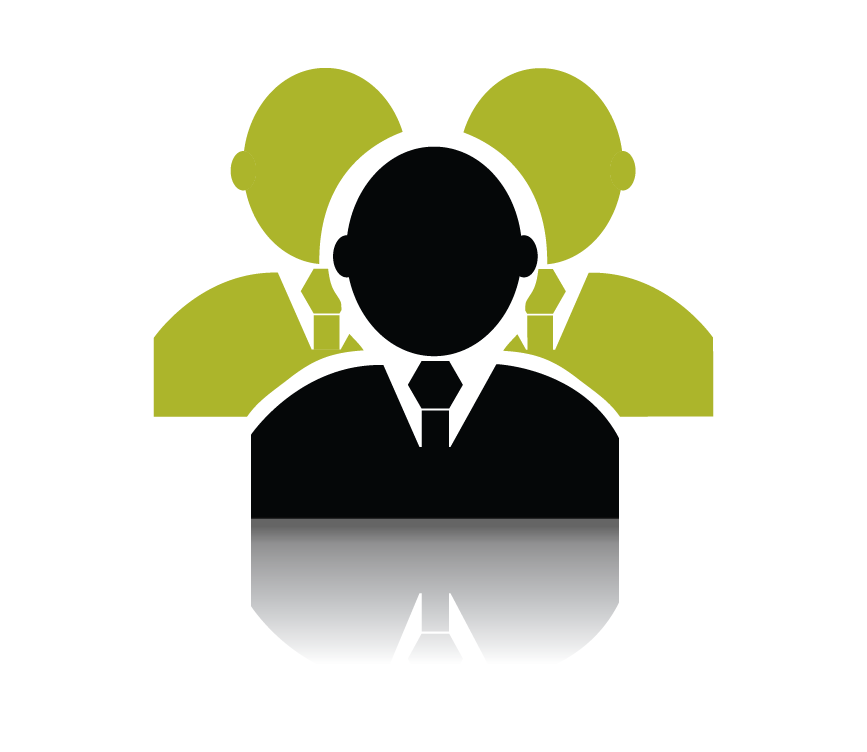 gap
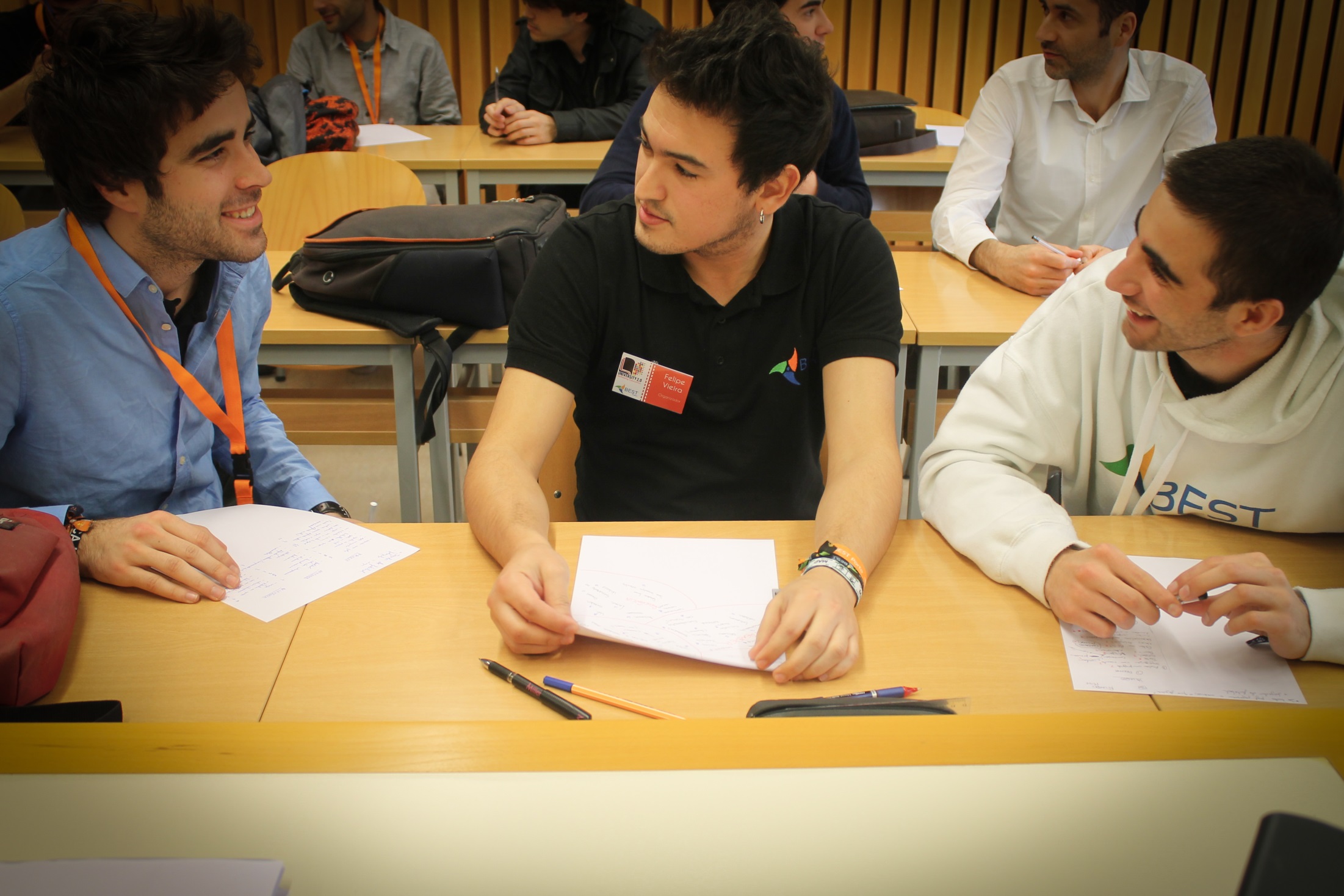 [
]
BEST Academics and Companies Forum
BEST Symposium on Education
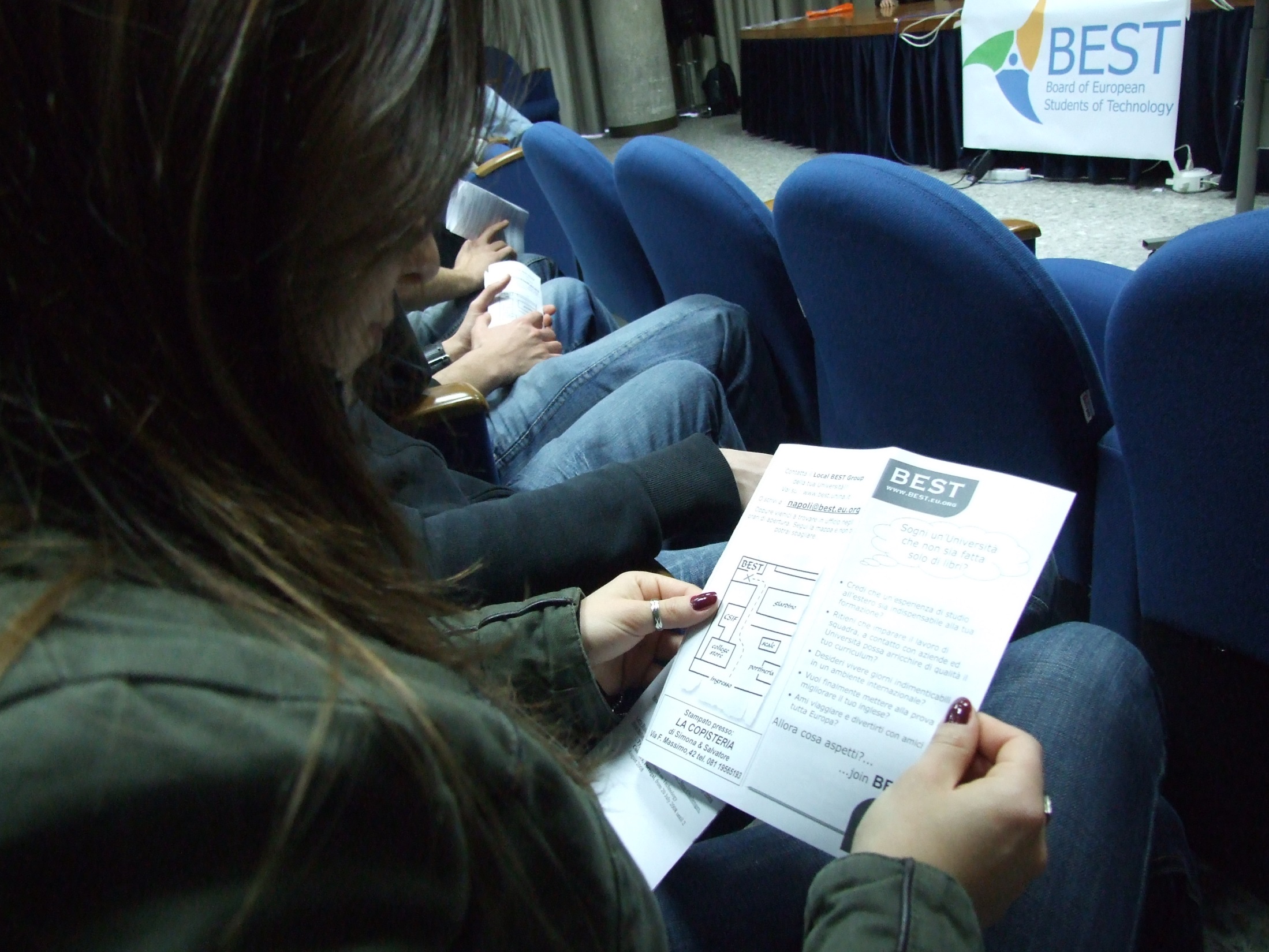 [
]
BACo Rome Tor Vergata 2005
BACo Istanbul 2006
BACo Sofia 2010
BACo Timisoara 2013
Symposium on Education Aveiro 2013
Survey EBEC Final
BACo Rome Tor Vergata 2005
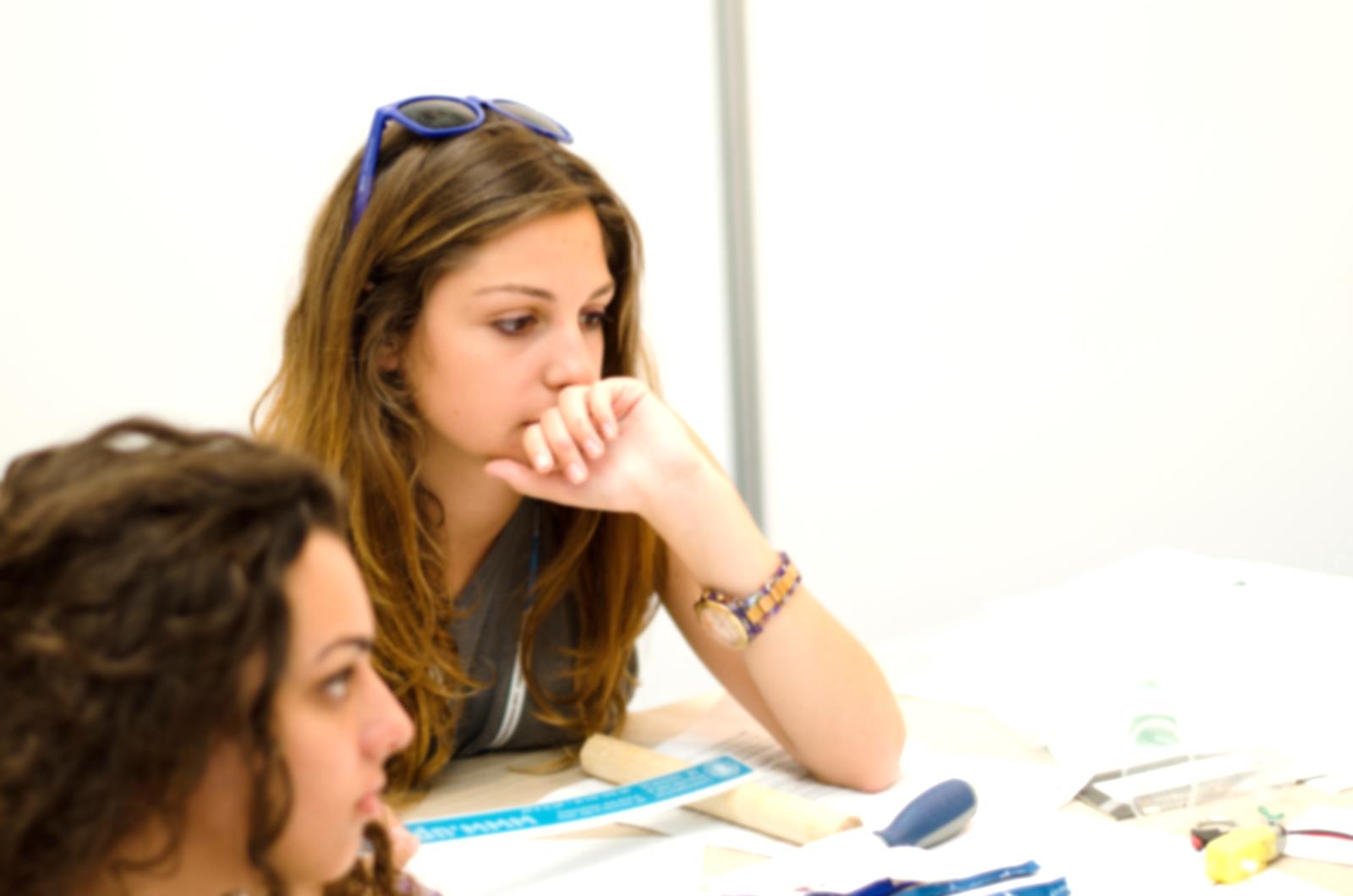 26th July - 1st August 2005 
“The Role of Extra-Curricular Activities in the Formation of Engineers”
BACo Rome Tor Vergata 2005
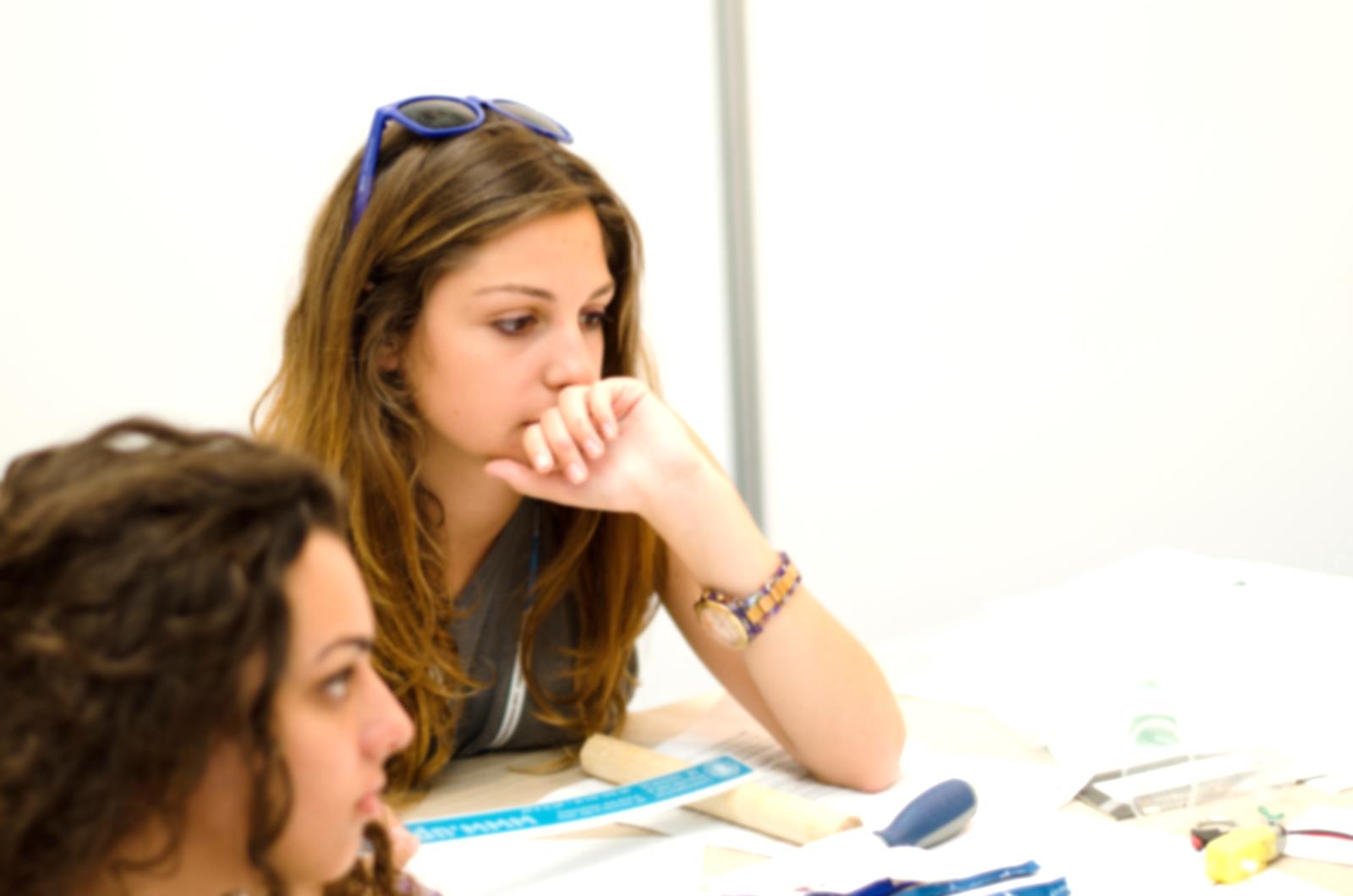 Outcomes:
a diploma is not enough for employability
the recognition of extra-curricular activities is necessary 
extra-curricular activities provide documentation for future employers, increase student’s motivation and increase options to customise University experience.
BACo Istanbul 2006
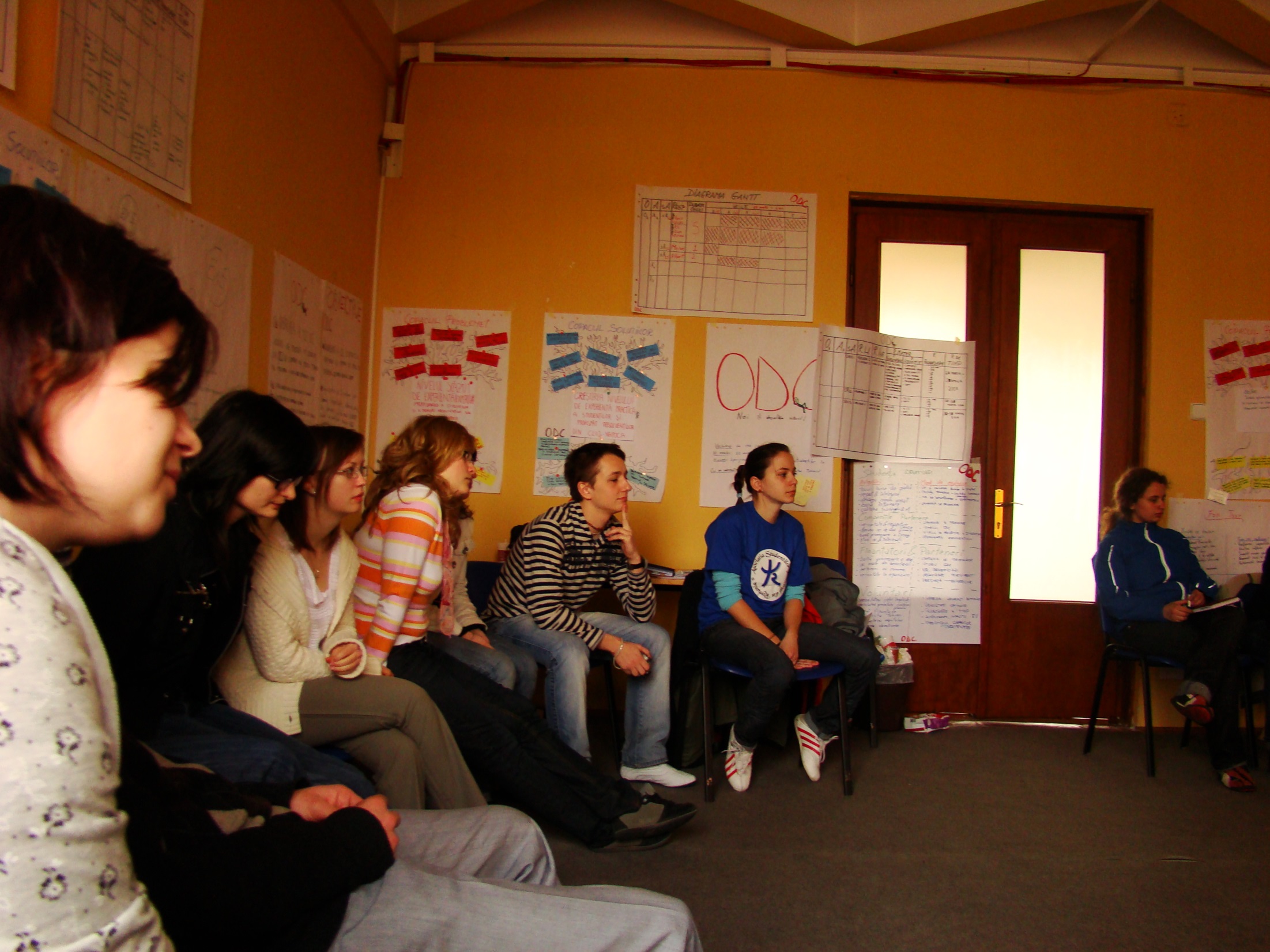 27th February - 5th March 2006 
“Accreditation, learning outcomes and the role of extra-curricular activities in the formation of engineers.”
BACo Istanbul 2006
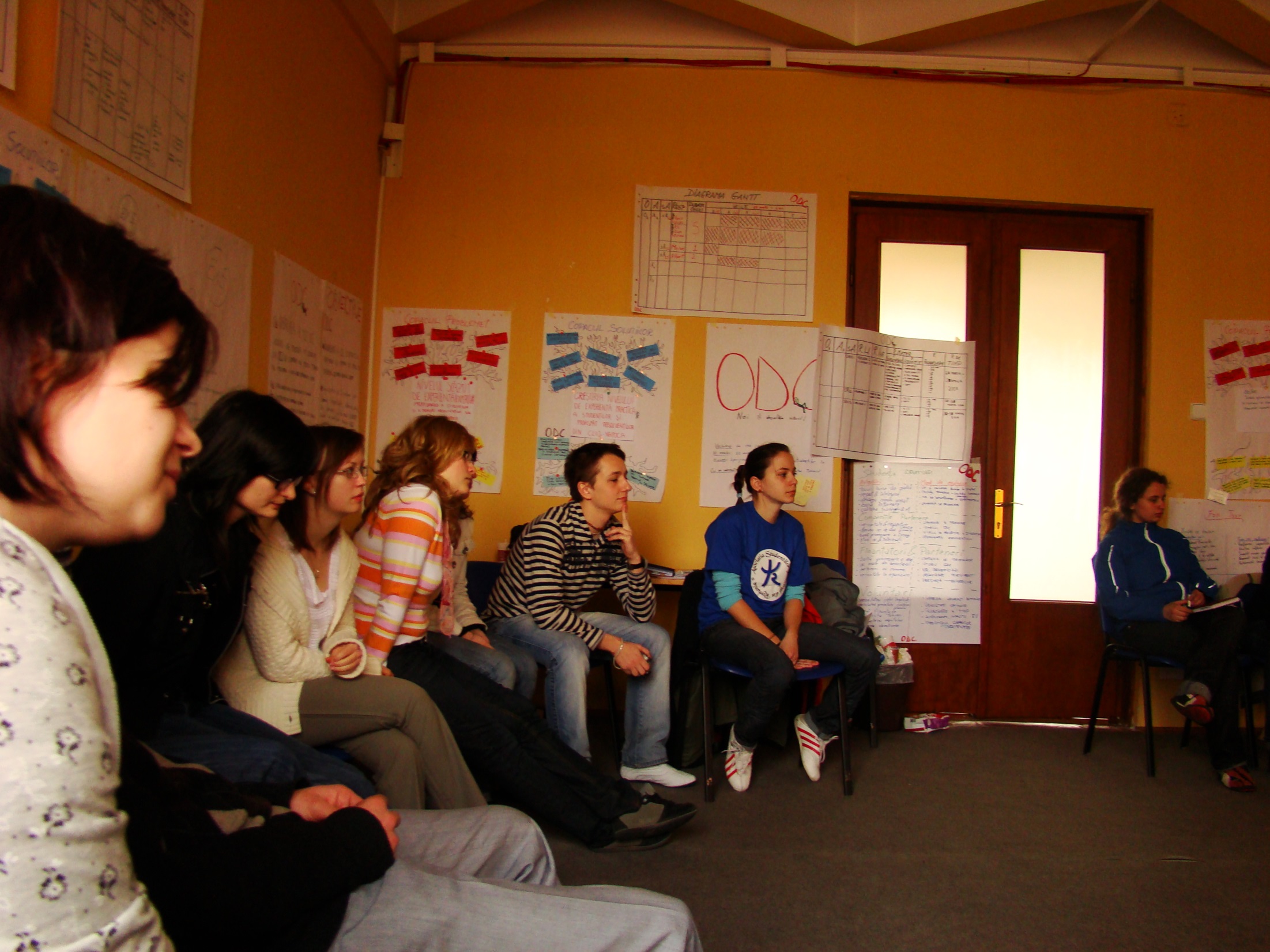 Outcomes:
grades are not always indicative of the level of knowledge or ability to act as an engineer  
university is not enough to be an engineer
soft skills are indispensable for the profile of every engineer
companies should get more involved in university programmes
BACo Sofia 2010
20th - 28th August 2010
“University is not enough? Cross the bridge to the real world!”
importance of internships and mentorship for students development
BACo Sofia 2010
Outcomes:
internships turn theoretical knowledge into practice
internships give an insight into working-methods 
internships contribute to adapt the students mindset closer to their future needs
mentorship is an helpful tool for future engineers to develop the right skills
BACo Timisoara 2013
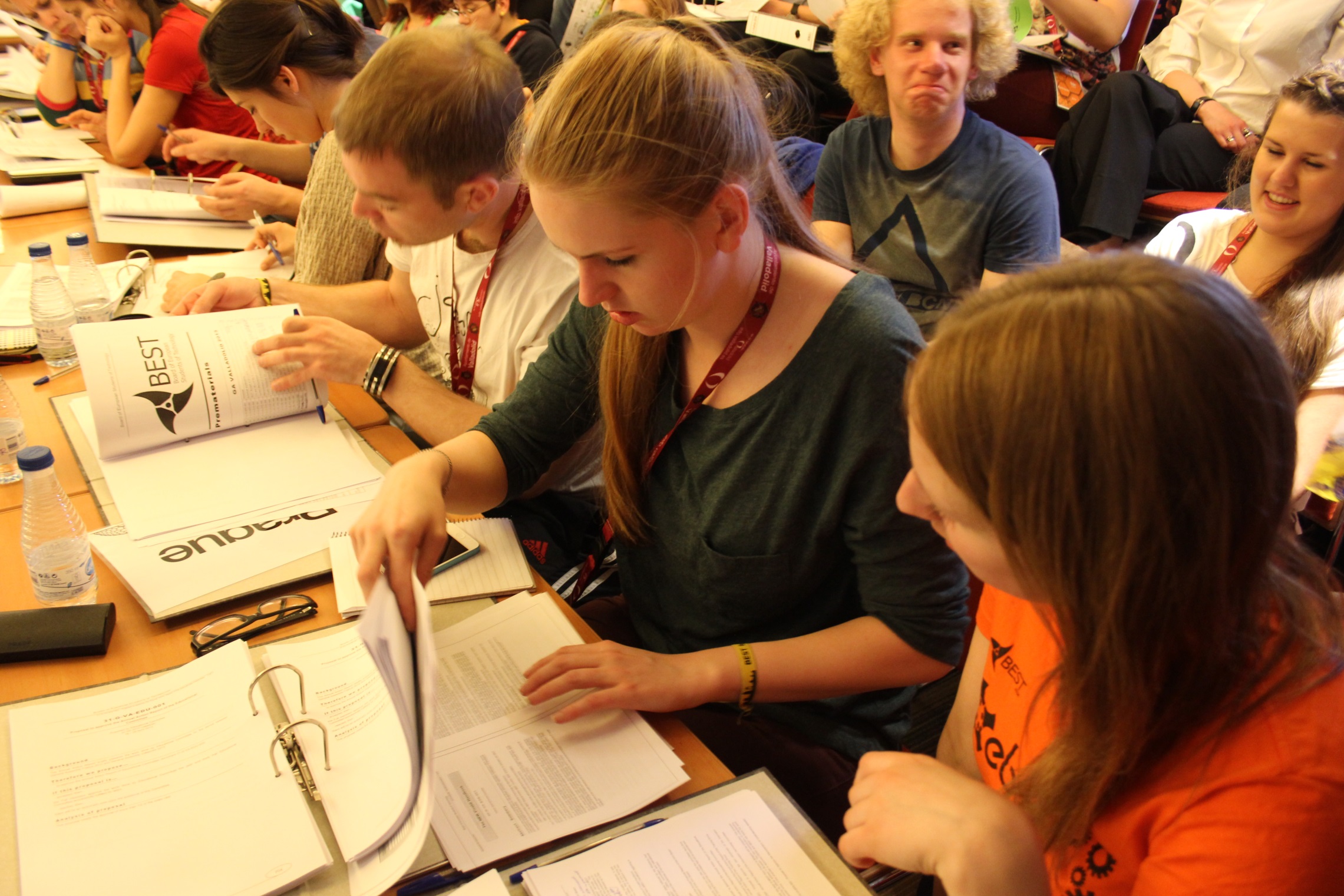 14th - 20th July 2013 
“Bringing Education and Entrepreneurship under students’ scope” 
two subtopics: Virtual internships (within PROVIP project) and Enterpeneurship.
BACo Timisoara 2013
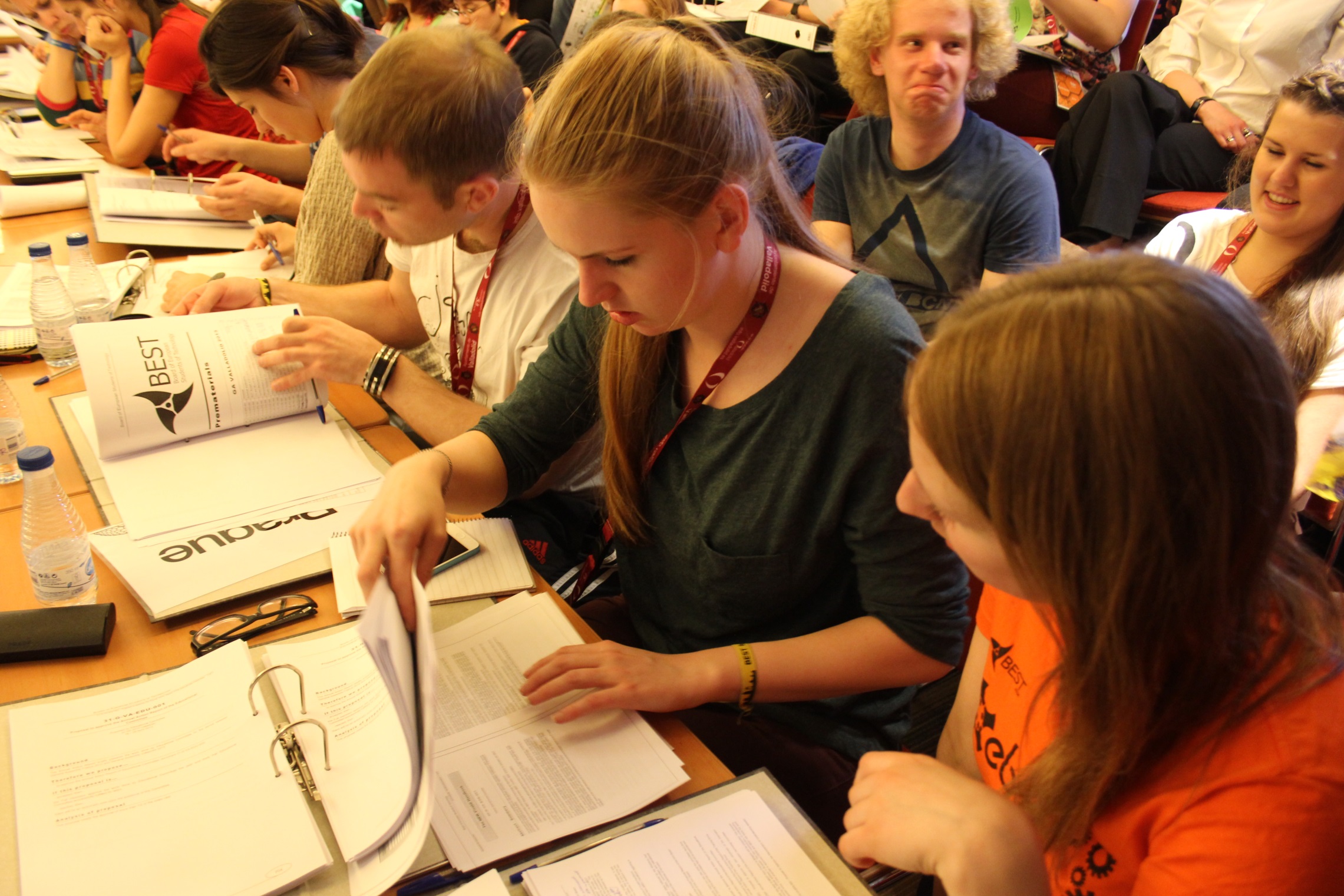 Outcomes:
getting an internship generally leads to a job 
Internships develop soft skills such as communication skills, networking, and time management
virtual internships should promote the interaction between stakeholders (universities, students and companies)
Symposium on Education Aveiro 2013
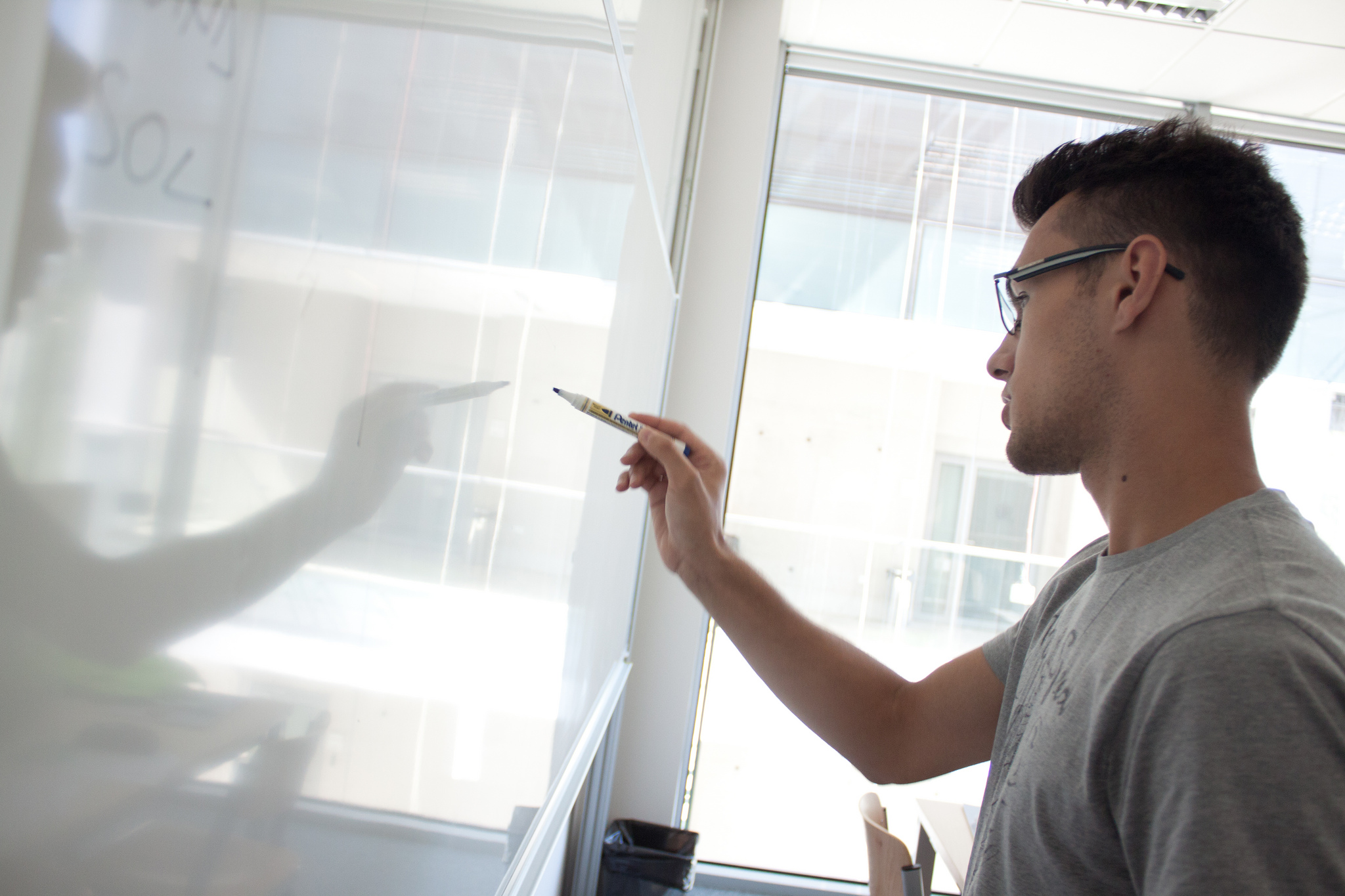 30th August - 8th September 2013
“Accreditation and attractiveness in engineering”
Symposium on Education Aveiro 2013
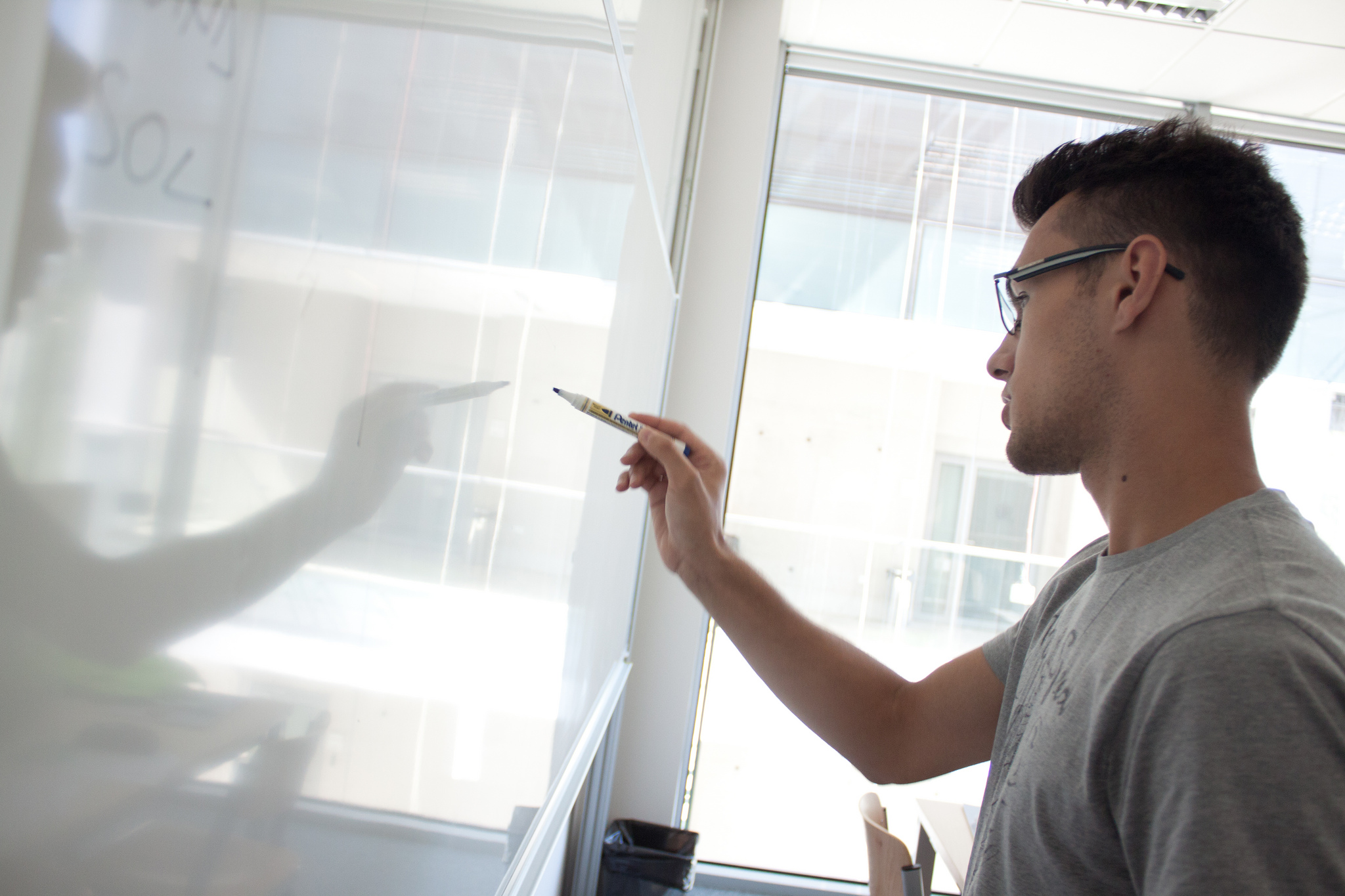 Outcomes:
soft skills in addition to the “hard skills” increase employability
nowadays employers are looking for soft skills in addition to the standard qualifications
there should be a supervision system including all the stakeholders which would evaluate and supervise the university curricula
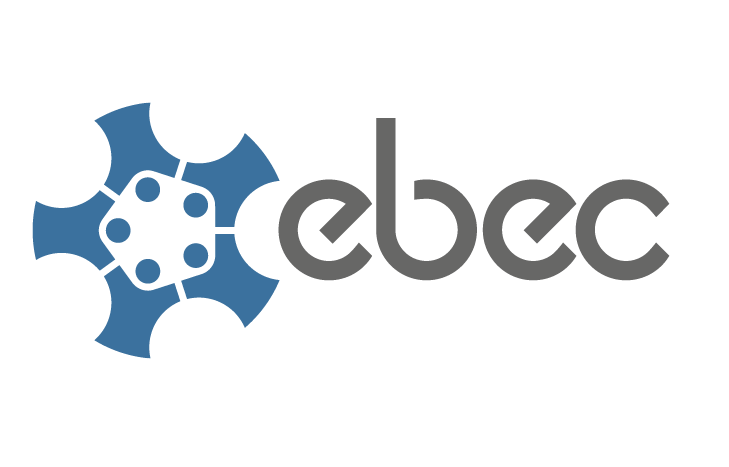 Survey EBEC Final
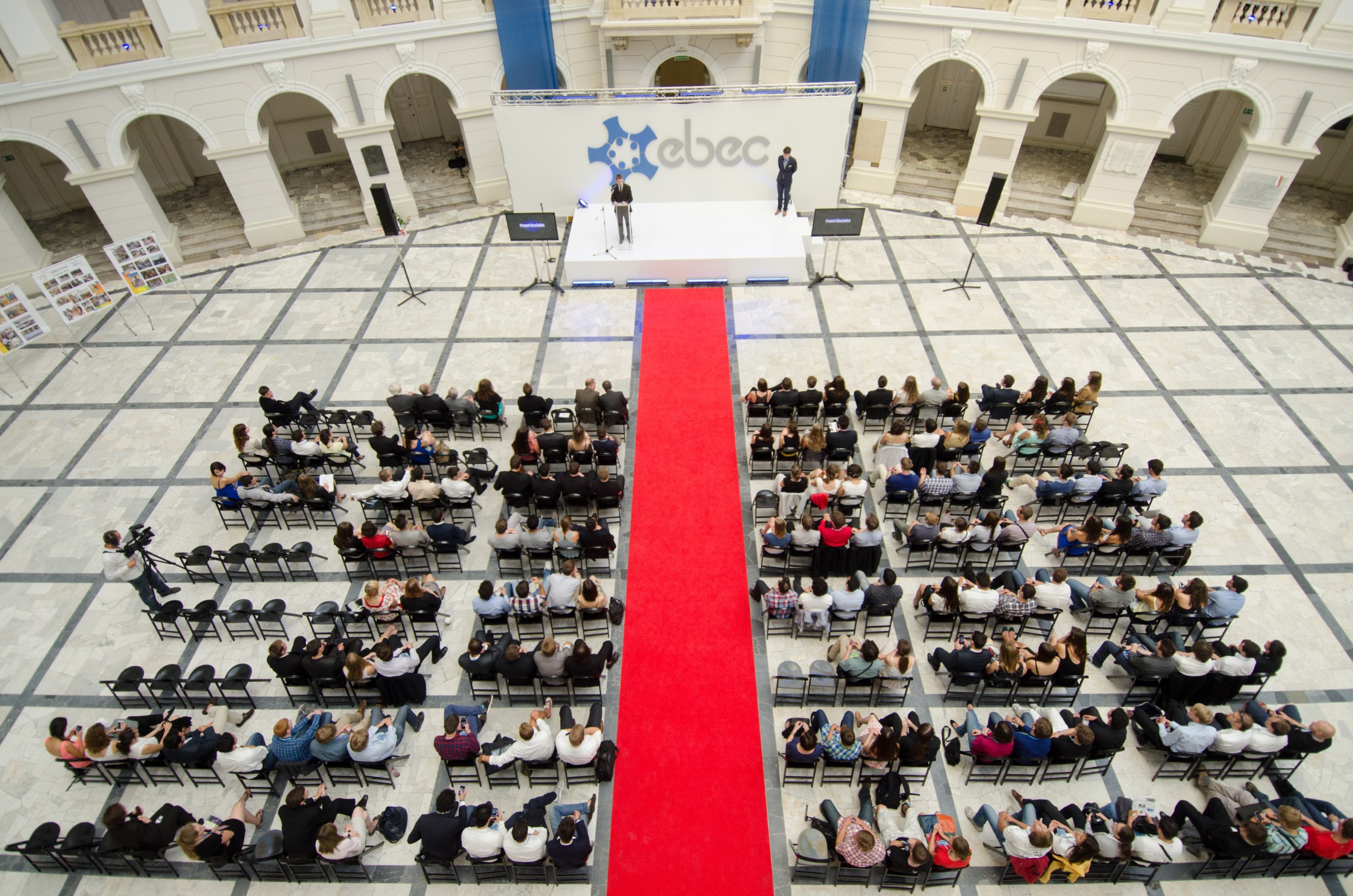 EBEC Finals 2011 (Istanbul) and 2012 (Zagreb)
European BEST Engineering Competition
Survey EBEC Final
Outcomes:
interest of academics, industry and students greatly overlap in the course of EBEC
skills required by the industry are acquired or improved during students’ participation in engineering competitions
participating increases as student awareness of soft skills importance
There are several opportunities to brigde the gap between employers needs and the skills and knowledge provided by education

extra-curricular education 
development of soft skills
internships 
mentorship
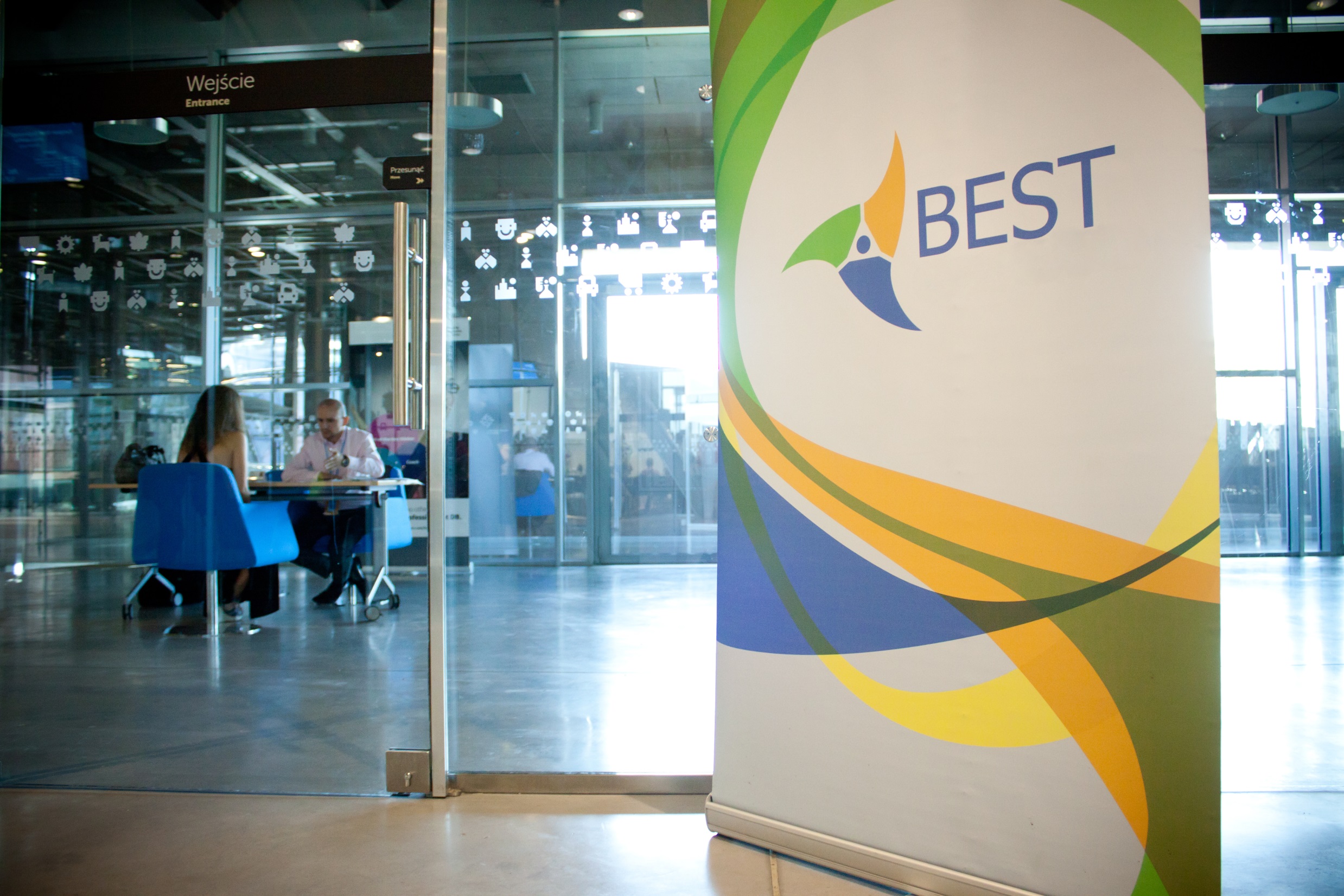 The work of organizations like BEST in improving students’ curricula 

development of extra-curricular education
promotion of soft skills recognition
promotion of students’ involvement in EEE
Students
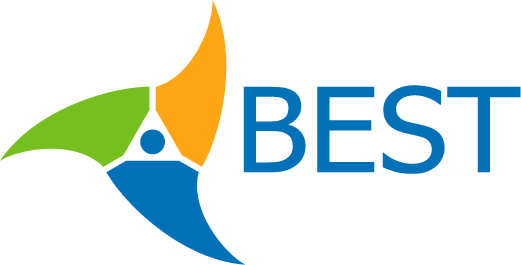 Universities
Companies
Debate with stakeholders:
Holistic approach to the development of engineering students curricula for the sake of future generations of engineers
Thank you!
Marta Cortesão
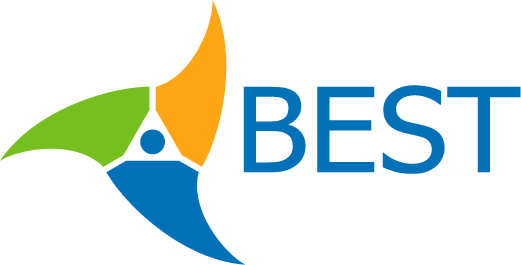